The dead written by James Joyces
Giacomo girardi
5lsca
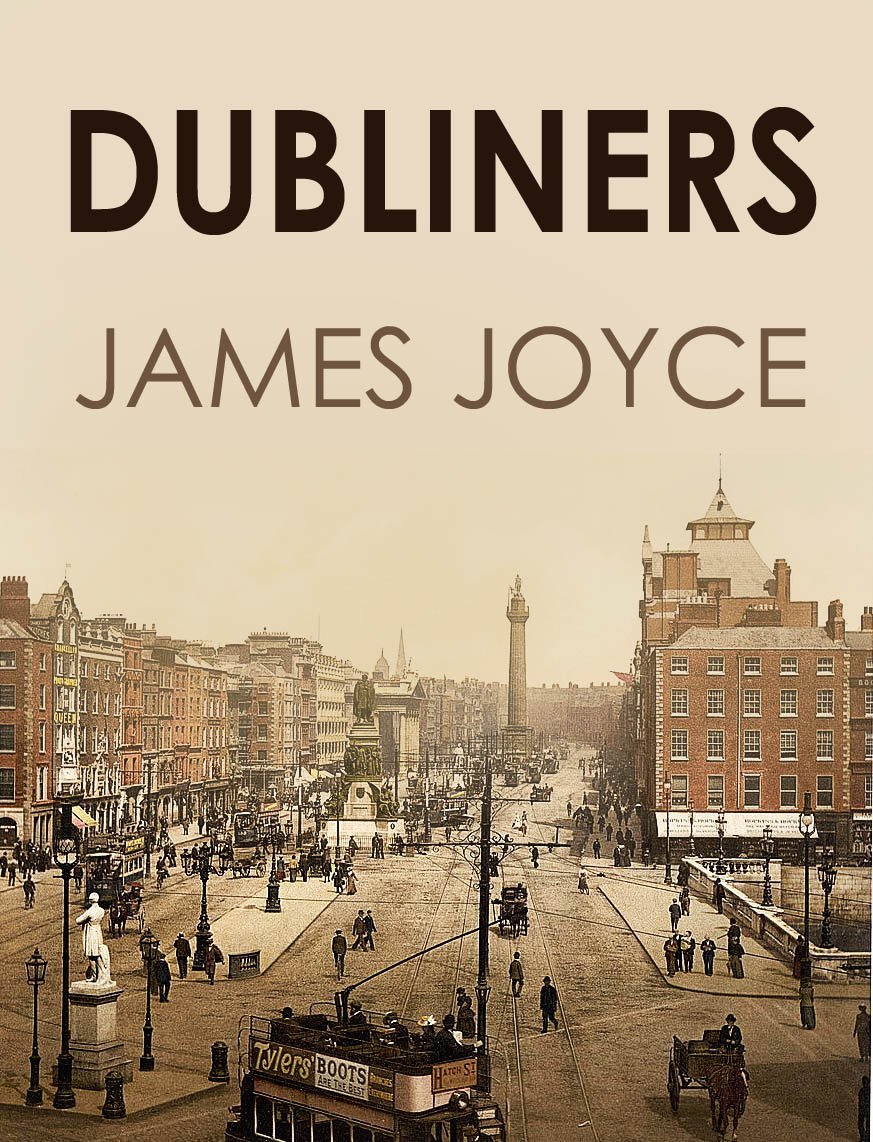 AUTHOR: James Joyce
GENERE: Short Story ( 15 short stories)
PUBLICATION DATE: June 1914
Setting
The short story is stetted in Kate and Julia morkan’s house, but towards the end the setting changes and the narrative takes place in a hotel.
CHARACTERS AND CHARACTERIZATION
NARRATIVE TECHNIQUES
The element of the epiphany: a simple object, a usual fact, an irrelevant detail, suddenly has a profound and unexpected meaning. Moments of interior illumination in which man becomes aware of reality.
Paralysis: that applies to characters, places, social and private relationship and thoughts. Restrictive routines and repetitive actions mark the lives of Joyce’s Dubliners and trap them in circles of frustration.
Detailed description of the characters and environments in order to make it easier for the reader to imagine the scenes
USE OF THE LANGUAGE
Use of adjectives in order to describes people their mood and emotions, places
Formal language
Symbols
Through images and symbols Joyce put into practice the transmutation of everyday life, that is, he knew how to capture the universal element hidden in the little things around us.
‘’ The Lass of Aughirm ’’: music becomes the symbol of something, Gabriel can’t understand it but ‘’ there was grace and mystery in her attitude as if she were a symbol of something. He asked himself what is a woman standing on the stairs in the shadow, listening to distant music, a symbol of. ‘’
Message
life is short, and those who leave the world like Michael Furey are actually more alive than "paralyzed" people like Gabriel. Gabriel sees himself as the shadow of a person, shining in a world where the living and the dead meet.
we're all dead, though still alive.
After all, doesn't living passively mean not living at all?
Why should one read it?
This story should be read because it has a central role in our contemporary society.